Yuzni kontor yordamida tugrilash
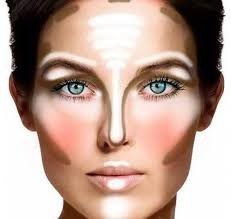 Xozirgi kunda yuz konturining turli xil shakllari mavjud(stik kurinishi)
Pudra shakli
Xarqanday yuz tuzilishiga mos ravishda kontur xar xil qilinadi.